LAR DE PAULA TEMPRANILLO
ЛАР ДЕ ПАУЛА ТЕМПРАНИЛЬО
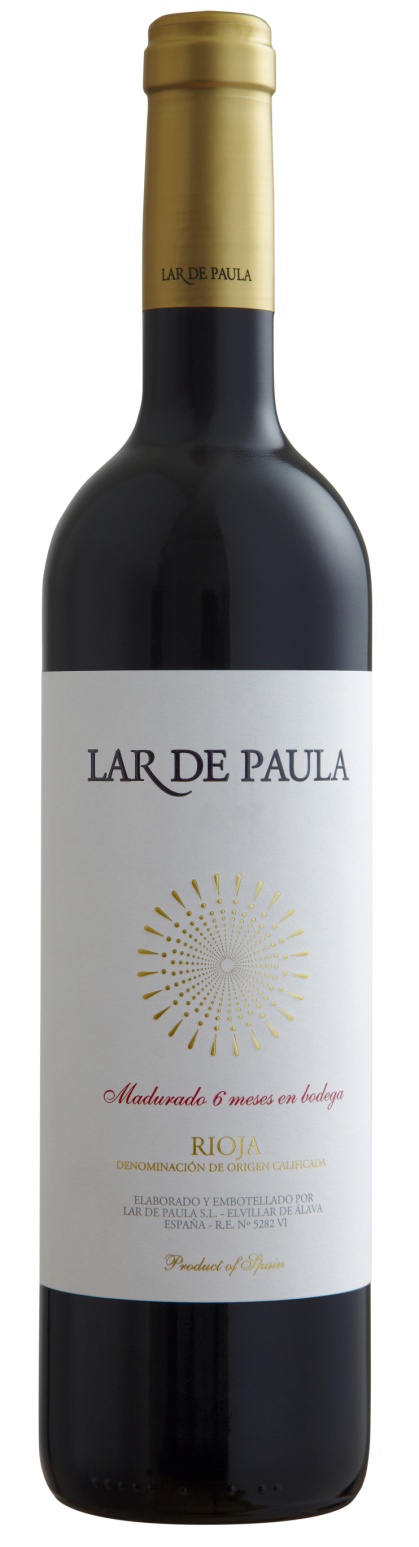 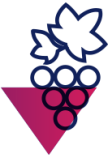 Вино красное сухое
Аппелласьон: Rioja DOCa
Сорт винограда: 100% Темпранильо
Содержание алкоголя: 13%
Средний возраст лоз: 20 лет
Лар де Паула - это новейшая винодельня Меруэло Фернандо и Феликса Ревуэлты. В основе деятельности лежат приверженность к традициям и, в то же время, стремление идти в ногу с новейшими технологиями. Виноградникам уделяется особое внимание. За ними, не жалея времени, тщательно наблюдают и ухаживают опытные виноградари.
Каждый из парцелей виноградников тщательно изучается с точки зрения почвенного состава и микроклиматических особенностей.
Терруар:
Виноградники расположены в самом центре региона Риоха-Алавеса на известняково-глинистом плато на значительной высоте, от 560 до 700 метров. С севера лозы прикрыты горным массивом Сьерра Кантабриа, а с юге ограничены рекой Эрбо. Мягкий климат обеспечивает качественное вызревание ягод на самых высоких виноградниках Риохи.
Винификация и выдержка вина:
Ягоды проходят тщательный отбор, после чего мягко прессуются в пневматических прессах. Проводится предферментационная мацерация при температуре 16º C для максимальной экстракции цвета и аромата. Брожение проходит в стальных чанах при контролируемой температуре 26 ºC в течение 8 дней. 
Выдержка: 6 месяцев в новых дубовых бочках и минимум 3 месяца в бутылках.
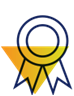 Оценки и рейтинги: 
Decanter Wine Awards’2013 – Бронзовая Медаль;
Guia Peñin’2011 – 90 баллов;
IWSC’2008 – Бронзовая Медаль.
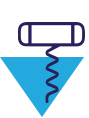 Органолептические характеристики:
Цвет: Насыщенный вишневый.
Аромат: Деликатный цветочный аромат, ноты спелых красных и черных ягод и тонкие ноты высушенных пряных трав. 
Вкус: Сочный, со сладкими и элегантными танинами и нотками фруктового джема.
Гастрономические рекомендации:
Подойдет к перепелке, запеченному поросенку, блюдам из риса, картофеля, мяса, и множеству различных закусок. Температура подачи: 16-17 ºC.
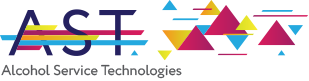 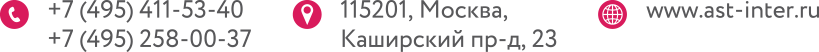